Proposed Change to the Boundary Percentage for Far West


Calvin Opheim


RPG
11/27/2018
Agenda
Review Planning Guide 3.1.7

Far West Load Forecast Chronology and Observations

ERCOT Recommendation
2
Transmission Planning Load Forecast
3.1.7 Steady State Transmission Planning Load Forecast

	(a) 	ERCOT will compare the ERCOT 90/10 Load forecast with the summed 		SSWG bus-level Load forecast for each Weather Zone.
	(b)	If the ERCOT 90/10 Load forecast is higher, ERCOT will use this 			forecast for the Weather Zone.
	(c)	If the SSWG Load forecast is higher than or equal to the ERCOT 90/10 		Load forecast, but below the ERCOT 90/10 Load forecast plus a 			boundary threshold determined in accordance with paragraph (f) below, 		ERCOT will use the SSWG Load forecast for the Weather Zone.
	(d)	If the SSWG Load forecast is higher than or equal to the ERCOT 90/10 		Load forecast plus the boundary threshold, ERCOT will use the ERCOT 		90/10 Load forecast plus the boundary threshold for the Weather Zone.
3
Transmission Planning Load Forecast
3.1.7 Steady State Transmission Planning Load Forecast (continued)

	(e)	If a TSP(s) believes that the ERCOT 90/10 Load forecast plus the 			boundary threshold does not adequately represent the Weather Zone or 		an area within the Weather Zone, the TSP(s) may present ERCOT with 		additional information to justify using a higher Load forecast, including 			the SSWG Load forecast, for that Weather Zone.  ERCOT, in its sole 			discretion, may choose to use a higher Load forecast than indicated in 			paragraph (d) above if it reasonably determines that the Load forecast 			indicated in paragraph (d) above does not adequately represent the 			Weather Zone or an area within the Weather Zone.  If ERCOT uses a 			Load forecast higher than the ERCOT 90/10 Load forecast plus the 			boundary threshold in the evaluation of a Tier 1 project, ERCOT must 			explain and document the basis for that choice, using aggregated 			information as needed to shield Protected Information, in its 				independent review.
	(f)	ERCOT-proposed revisions to the boundary threshold used to 			implement the requirements of this section will be recommended by the 		Technical Advisory Committee (TAC) and approved by the ERCOT 			Board.
4
Load Forecast Review Process
Justified?
RTP Load Level
RTP Load Level
TSP Load Forecast
5% Bound
5% Bound
TSP Load Forecast
ERCOT 90th percentile Forecast
ERCOT 90th percentile Forecast
ERCOT 90th percentile Forecast
TSP Load Forecast
Regional Transmission Plan (RTP)
5
Culberson Loop Projected Load Growth
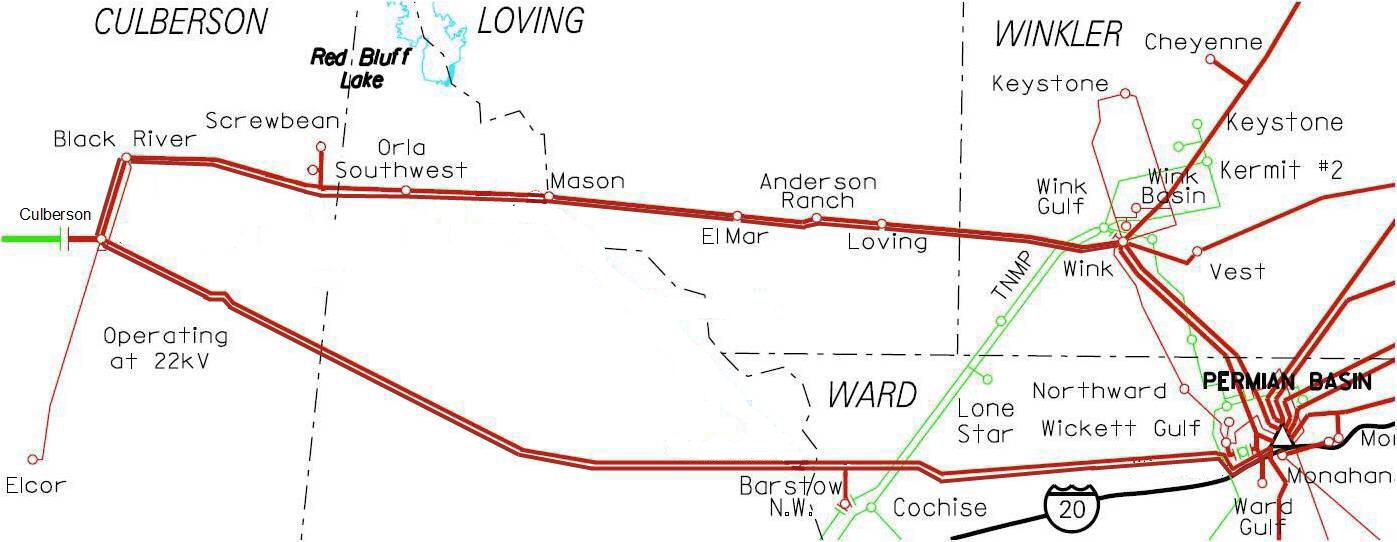 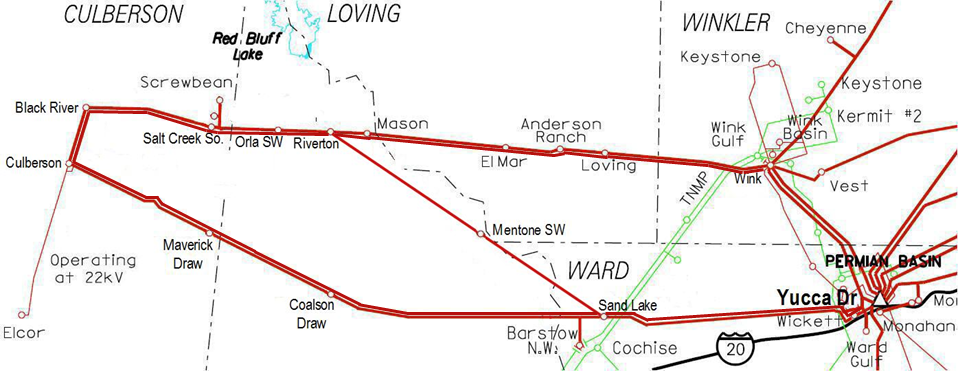 Oncor Far West Texas DRDs - ERCOT RPG Presentation 1/30/2018
[Speaker Notes: - It should be noted the projections will vary from station to station by year, these are aggregate totals. 
- More loads have been added since the date of the study
- The 2018 total is already greater than Oncor’s original FWTP submittal (425 MW) for 2021]
Culberson Loop Projected Load Growth
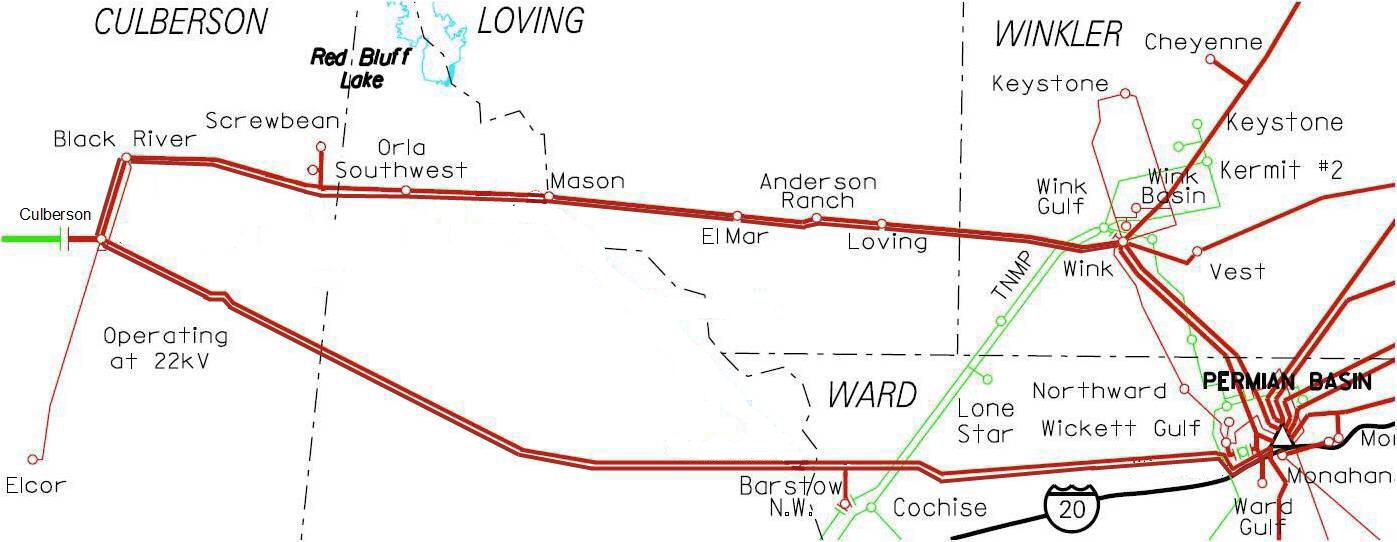 Oncor Far West Texas 2 - ERCOT RPG Presentation 2/27/2018
Transmission Planning Load Forecast
Far West Observations

There have been challenges in keeping up with the load growth in Far West
The size of the load additions is significant when compared to the overall load for the Far West zone


Far West Forecast Changes

The 2019 ERCOT load forecast includes a 200 MW adjustment in order to try and keep up with the rapid growth in Far West (see slide 10)
The forecast expects ~500 MW of increase in 2019 as compared to the 2018 actual summer peak
This is consistent with the ~500 MW increase in 2018 as compared to 2017
8
Far West Load Forecast Comparison
9
Far West Load Forecast Comparison
10
Far West Load Forecast Comparison
11
Transmission Planning Load Forecast
Boundary Percentage Increase to 7.5%

There have been challenges in keeping up with the load growth in Far West
The size of the load additions is significant when compared to the overall load for the Far West zone
Increasing the boundary to 7.5% would support 500 MW of growth per year for 2019 through 2021 (see slide 11) without requiring supporting documentation
12
ERCOT Recommendation
3.1.7 Steady State Transmission Planning Load Forecast (continued)

	(f)	ERCOT-proposed revisions to the boundary threshold used to 			implement the requirements of this section will be recommended by the 		Technical Advisory Committee (TAC) and approved by the ERCOT 			Board. 

ERCOT recommends that the boundary threshold be increased to 7.5% for the Far West weather zone
13
Questions?
14